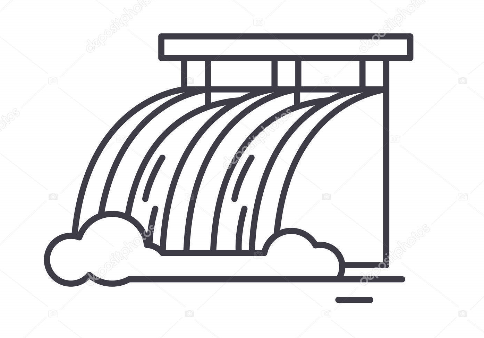 Прискорення темпів проектування та якості будівництва при використанні технологій інформаційного моделювання на об'єктах гідроенергетики
Шість основних етапів життєвого циклу ГЕС
Реалізація кожного етапу пов'язана з рішенням широкого кола завдань з великим об'ємом вхідних і вихідних даних, які потребують постійну їх синхронізацію, що часто спричиняє за собою високі фінансові та матеріальні витрати.
Всі правила управління гідроенергетичний об'єктом закладаються в процесі проектування. Автоматизація стадій управління ЖЦ ГЕС дозволяє підвищити ефективність створення і подальшої експлуатації об'єкта.
2
Проектування. Використання тривимірної моделі
В даний час ведуться роботи по впровадженню засобів автоматизації проектування. При роботі в єдиній системі із загальною тривимірною моделлю забезпечується: 
Спільна робота над проектом. 
Отримання комплекту несуперечливої ​​проектної документації. 
Візуалізація проектних рішень і перевірка його якості на всіх етапах. 
Контроль виконання графіка робіт
Контроль виконання графіку робіт
Створення комплекту несуперечливої 
проектної документації
Тривимірна модель
Календарне планування будівництва
Візуалізація проектних рішень та перевірка якості
3
Проектування. Використання тривимірної моделі
Частка інженерів-проектувальників і конструкторів, які працюють в CAD середовищі, на етапі проектування може становити близько 80 відсотків.
4
Вид тривимірної моделі для проектувальника
5
Управління проектними даними
Основне середовище колективної роботи інженерів
Autodesk Vault
6
Доступне уявлення проектних рішень
7
Використання інтерактивної моделі для візуалізації проектних рішень
Однією з можливостей інтерактивної моделі є складання презентаційних матеріалів, які дозволяють уявити зовнішній вигляд проектованого об'єкта до початку його будівництва.
8
Отримання розрізів об'єкта за допомогою інтерактивної моделі
9
Планування робіт і вивчення об'єктів
10
Підготовка технічних завдань на ремонт і реконструкцію
11
Мобільність і доступність проектних рішень
Тривимірна високоточна проектна модель Колимської ГЕС функціонуючої на смартфоні під управлінням ОС Android.
12
Доступність даних для всіх учасників ЖЦ
Сьогодні багато провідних виробників загальносистемного і проектованого ПО пропонують хмарні сервіси, призначені для зберігання, оперативного доступу та обміну інформацією. Такі енергетичні об'єкти як гідроелектростанції є стратегічними об'єктами. В силу цього по ряду причин використання існуючих хмарних сервісів не надається можливим.
У той же час, існуюче ПЗ призначене для створення систем електронного документообігу та управління дозволяє створити свою «хмару» з забезпеченням необхідної безпеки і доступам до захищених каналів зв'язку.
13
Деякі сервіси ЕІС ГЕС
14
Поточна ситуація впровадження технології
Є відпрацьована в цілому технологія 
Є розуміння необхідності на рівні відчуттів 
Немає потреби на рівні бізнесу і як наслідок обов'язкового статусу
Необхідно:
Доповнити нормативи з безпеки енергетичних об'єктів. 
Зацікавити бізнес. 
Розробити нормативну документацію. 
Забезпечити інтереси бізнесу на законодавчому рівні. 
Включити до складу типового проекту Главу «Многомірна модель».
15
Дякую за увагу